VÝŽIVA BUŇKY
BUŇKA
„nejmenší chemická továrna“ 

chemické procesy (příjem živin, zpracování, využití k růstu, vytváření odpadních látek, uvolňování látek do okolí)
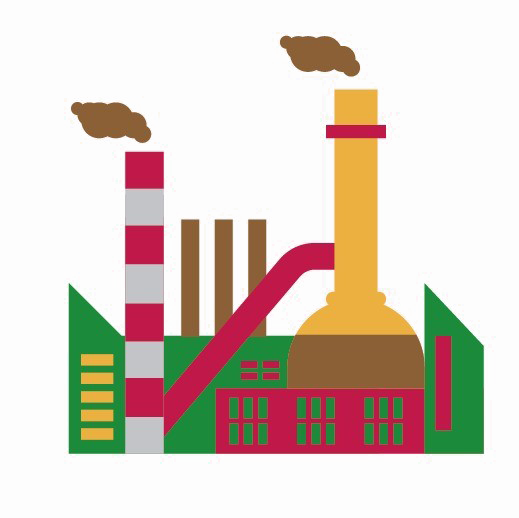 Jak pronikají látky do buňky?
Záleží na tom, jak jsou tyto látky veliké.

→ Existují 3 způsoby průniku látek do buňky.
Jinak pronikají:
SKUPIJNY VELKÝCH MOLEKUL
MALÉ
MOLEKULY
VELKÉ
MOLEKULY
Malé molekuly
Voda, oxid uhličitý, kyslík.
Prochází volně membránou.
Pamatujete si, jak se tato membrána nazývá?
Cytoplazmatická membrána.
Dokázali byste správně vytvořit dvojice?
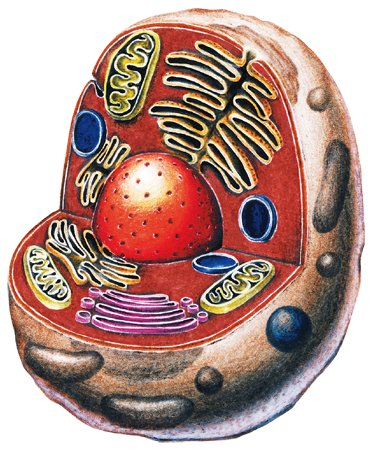 VODA
O2
OXID UHLIČITÝ
CO2
KYSLÍK
H20
VELKÉ MOLEKULY
Vstupují do buňky pomocí přenašeče (speciální bílkoviny).
BUŇKA
VELKÁ MOLEKULA
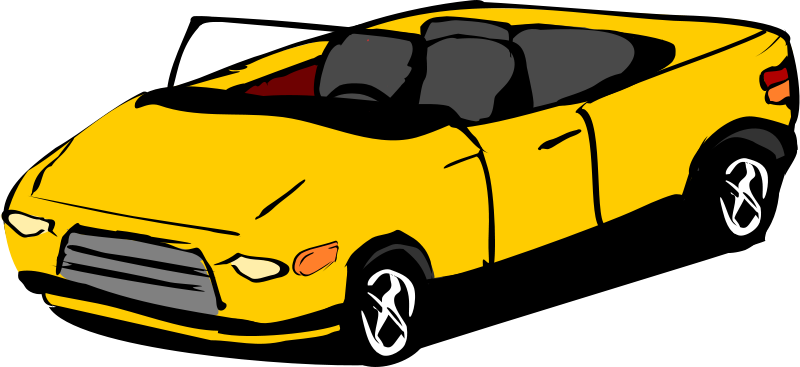 PŘENAŠEČ
VELKÉ skupiny molekul
Vstupují do buňky pomocí tzv. fagocytózy.
To je vlastně pohlcení (pozření) částic z vnějšího prostředí buňkou.
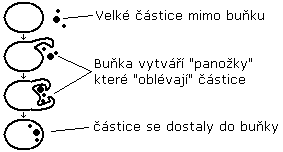 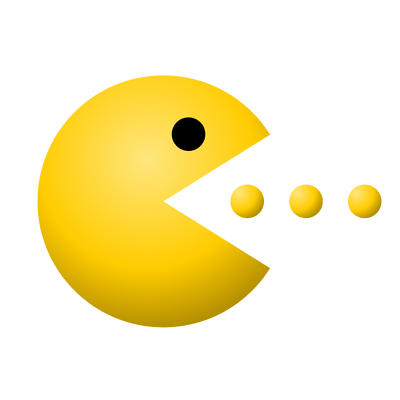 Živočišná buňka
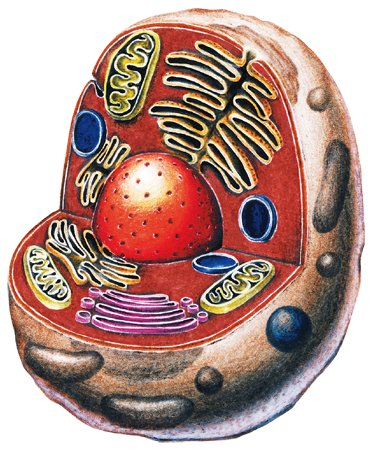 Je nebo není schopna fotosyntézy?
Není.
A proč?
Protože neobsahuje chloroplasty.

Je to heterotrofní buňka = vyživuje se z jiných zdrojů. 
KONZUMENT
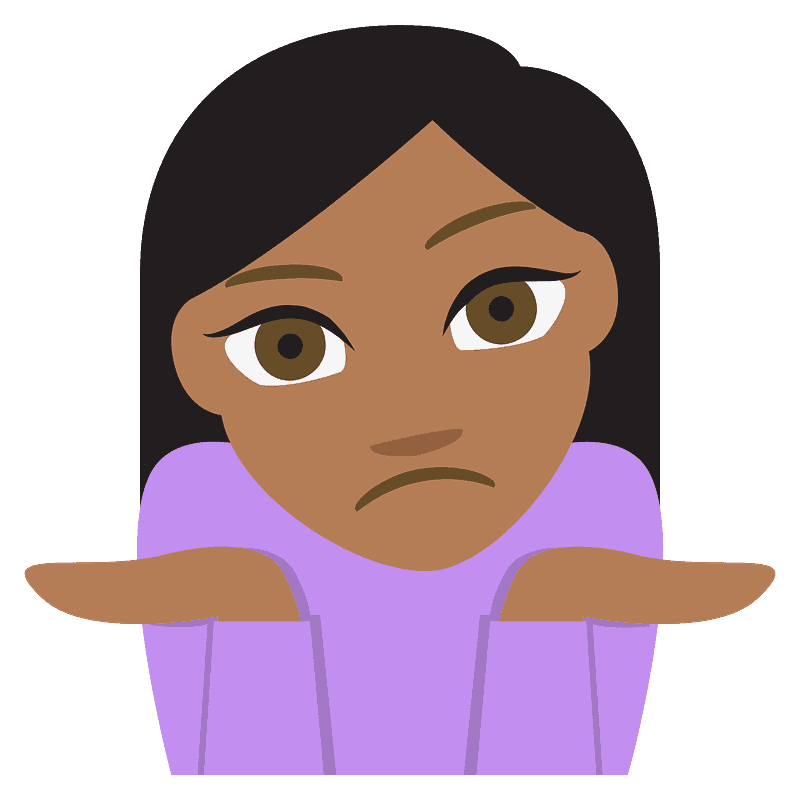 Rostlinná buňka
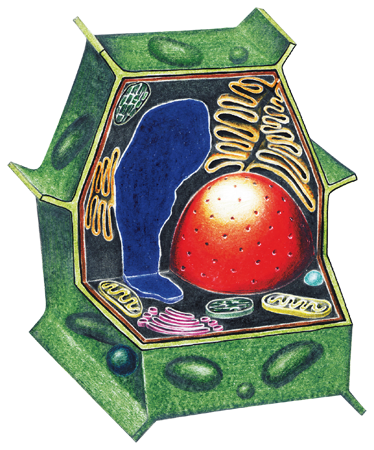 Je nebo není schopna fotosyntézy?
Je.
A proč?
Protože obsahuje chloroplasty.

Je to autotrofní buňka = vytváří si organické látky sama (fotosyntéza).
PRODUCENT
Kde jsou na obrázku chloroplasty?
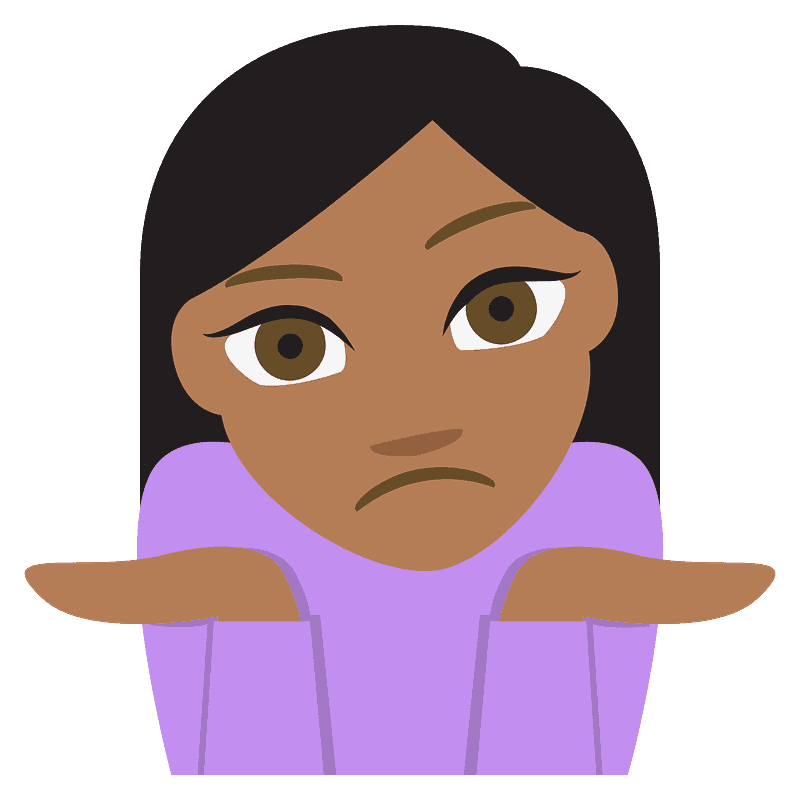 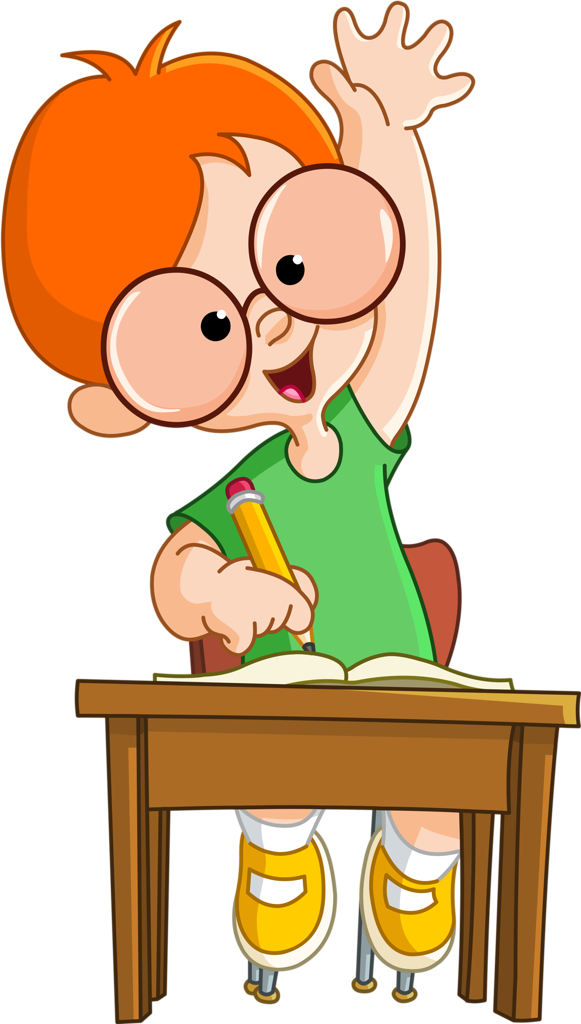 PAMATUJEME SI ZE DNEŠKA NĚCO?
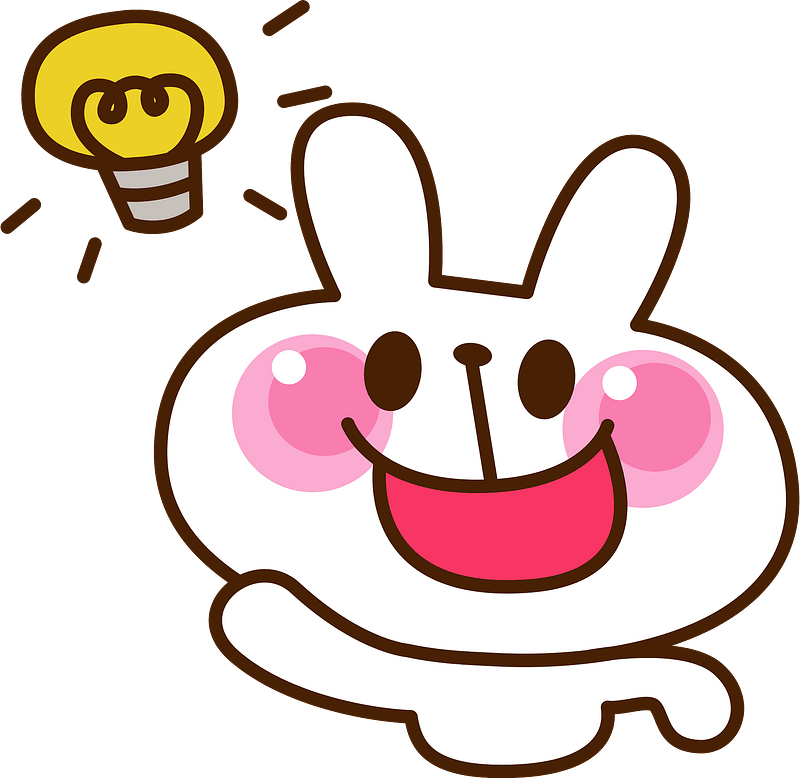 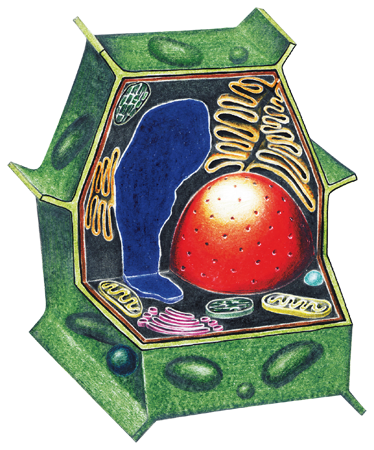 1) Průnik molekul do buňky je ovlivněn jejich:
A) velikostí
B) barvou
C) vůní

2) Malé molekuly pronikají do buňky:
A) fagocytózou
B) pomocí přenašeče
C) volně přes membránu
3) Rostlinná buňka:
A) není schopna fotosyntézy
B) je schopna fotosyntézy
C) někdy je a někdy není schopna fotosyntézy

3) Živočišná buňka
A) není schopna fotosyntézy
B) je schopna fotosyntézy
C) někdy je a někdy není schopna fotosyntézy
MALÉ
MOLEKULY
VELKÉ
MOLEKULY
SKUPIJNY VELKÝCH MOLEKUL
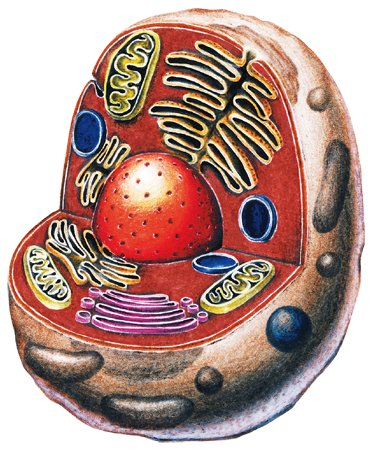 MALÉ
MOLEKULY